Исследователи природы   Самые большие, самые маленькие ….
МАДОУ 326 
Токманцева Н.В. воспитатель
Панова Е.В. воспитатель
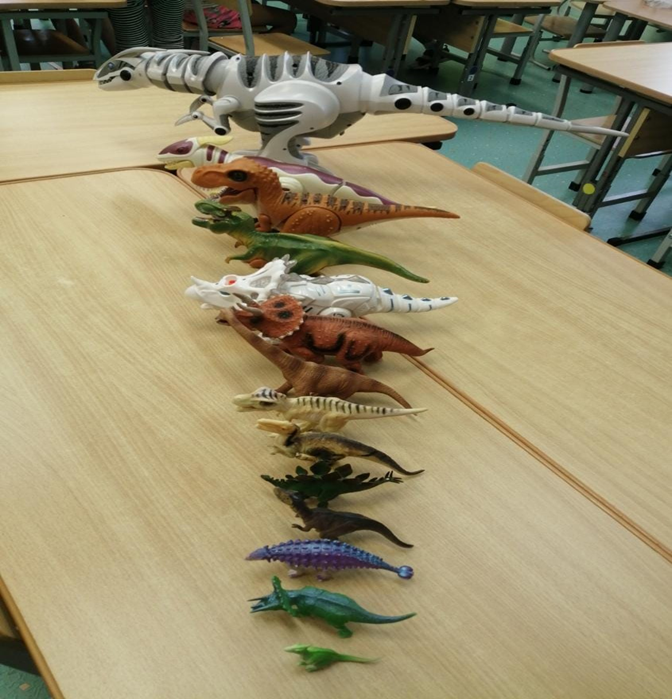 Актуальность
Окружающий нас мир наполнен тайнами и чудесами, а животный мир давних веков не изведан и загадочен. Только тот, кто сможет оценить неповторимость окружающего нас мира, природы, способен дорожить нашей планетой.
Познавательно-исследовательская деятельность играет большую роль в экологическом образовании дошкольников.
Проведение собственных исследований, наблюдений позволят обобщать, анализировать и способствовать экологически грамотному, безопасному для природы и собственного здоровья поведению.
Данный проект помогает дошкольникам проявить свою творческую активность, самим построить межличностные отношения в малых рабочих группах, испытать ощущения эмоционального удовлетворения и самореализации.
Цель проекта:
Формирование представлений у детей об эпохи динозавров, посредством создания благоприятных условий для реализации познавательных и творческих способностей детей в процессе работы над проектом.
Задачи проекта:
• Познакомить с удивительными животными прошлого – динозаврами, с разнообразием видов динозавров и их внешними особенностями; вызвать у детей интерес и прививать вкус к простейшим формам исследовательской и научной работы на материале проекта.
• Продолжать развивать познавательные процессы: речь, память, мышление, воображения, внимание, связную речь в ходе работы над проектом.
• Продолжать воспитывать чувство заботливого отношения к живой природе.
• Использовать работу над данным проектом о динозаврах для создания благоприятной и обогащенной предметно-пространственной среды.
1 этап - Подготовительный .После своего дня рождения Рома принес огромного динозавра и рассказал всем,  что они с папой смотрели научную программу про динозавров. Как палеонтологи исследовали, когда жили и когда вымерли динозавры. И Рома заинтересовался этим , попросив  в подарок себетакую игрушку. Эта тематика стала интересной для всех детей.Рома рассказал, что он собирает коллекцию динозавров от самого большого до самого маленького и показал энциклопедии про них.И две недели, мы только и говорили о них. И тогда  родился наш проект про «Самых, самых…»Для реализации проекта « Исследователи природы» мы решили взять тему « В мире динозавров».
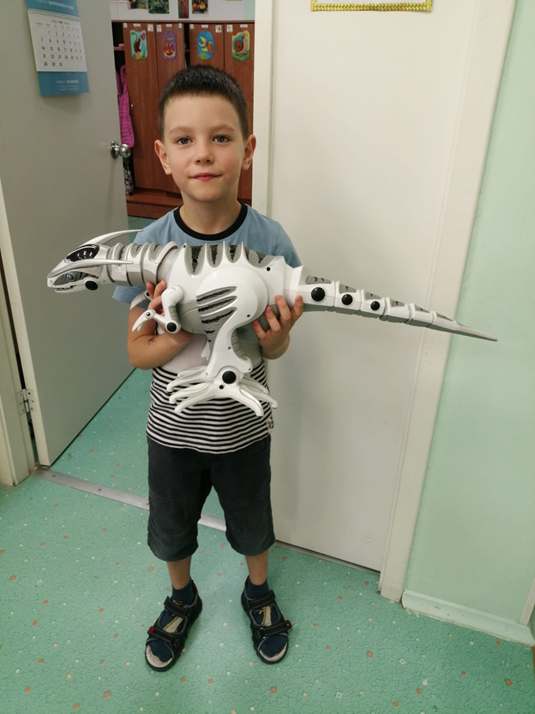 2 Этап – Исследовательский.В нашей работе были использованы следующие формы работы с детьми: - беседы с показом иллюстраций и  с использованием ИКТ занятий с целью - познакомить с удивительными животными прошлого – динозаврами, а так же продолжать развивать познавательные процессы.
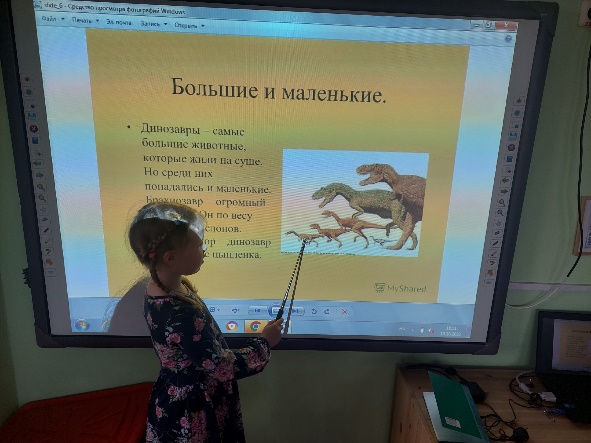 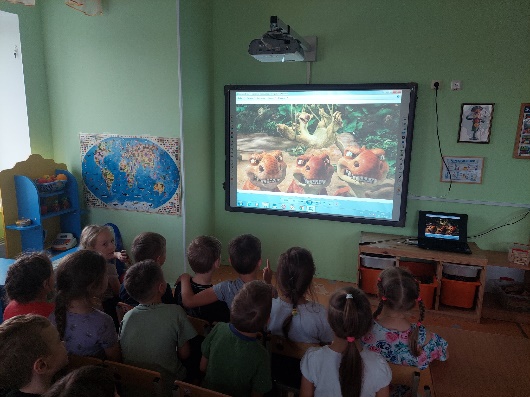 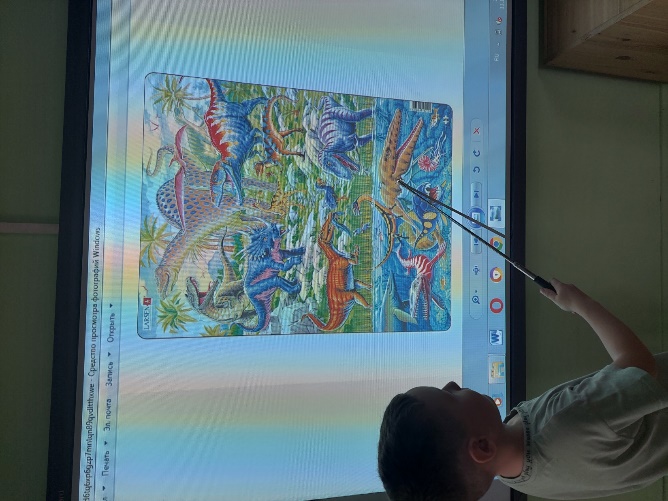 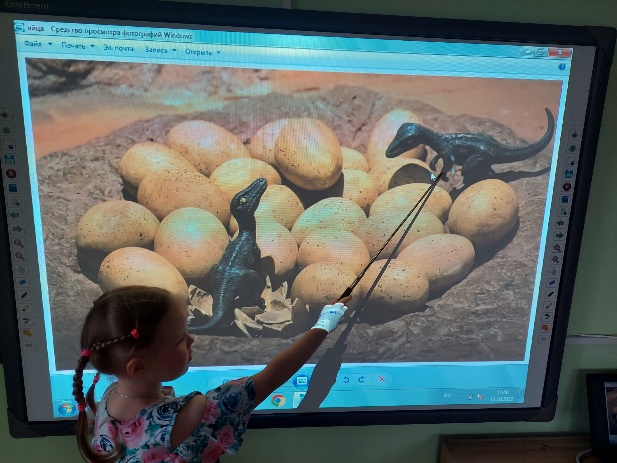 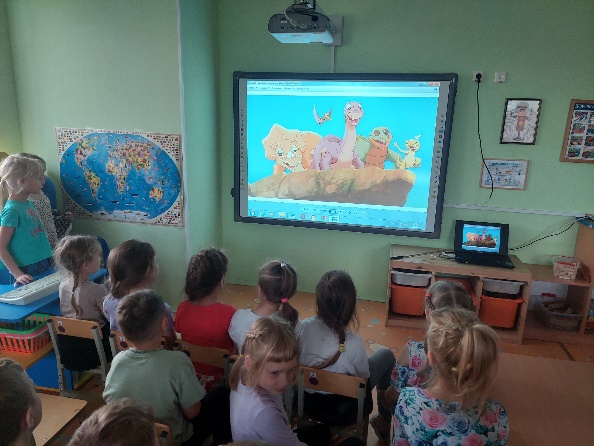 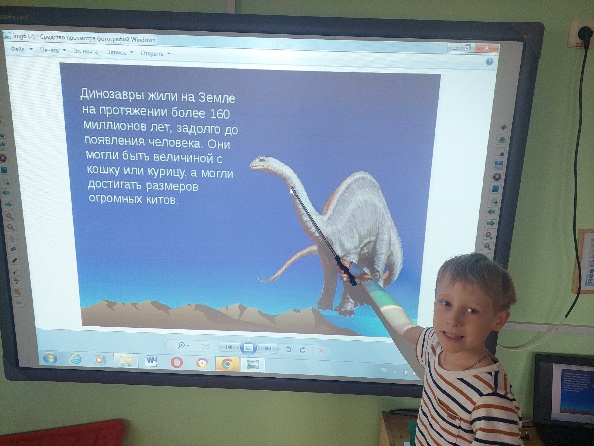 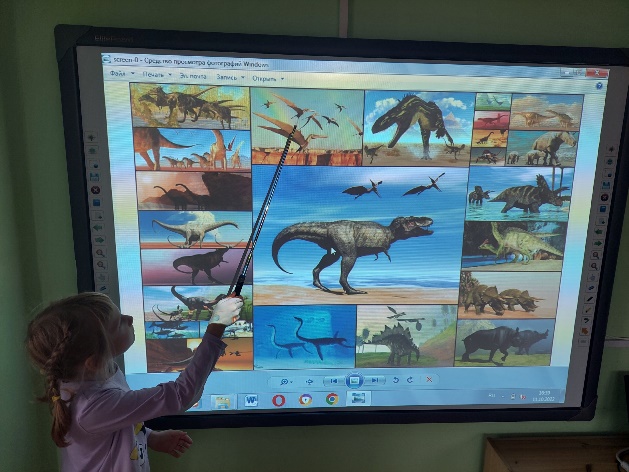 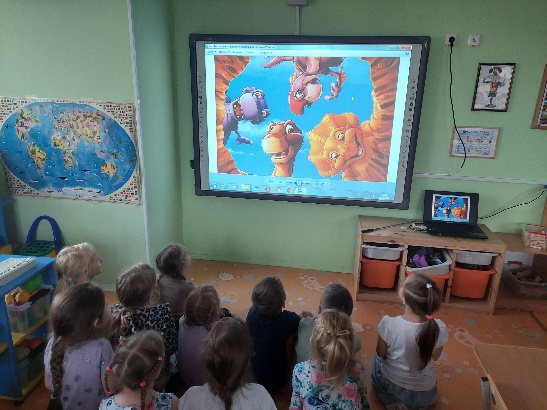 - Подборка и изучение художественной и научной литературы с целью  развития познавательных процессов : речи, памяти, мышления, воображения, внимания, связной  речи в ходе работы над проектом.Жили эти удивительные животные более ста миллионов лет назад, задолго до появления человека. Теперь представьте, что мы с вами находимся в том времени. Неприветливой и страшной показалась бы нам Земля в те времена. Повсюду динозавры – большие и маленькие, мирные и хищные, медлительные и быстроногие, на двух или четырех ногах.
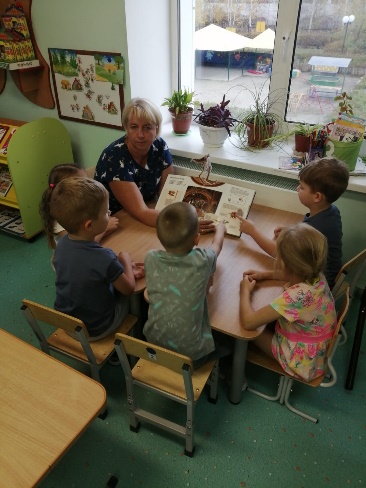 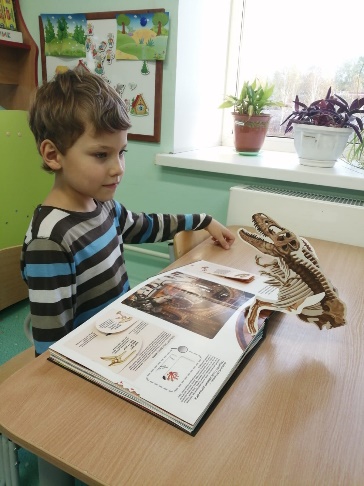 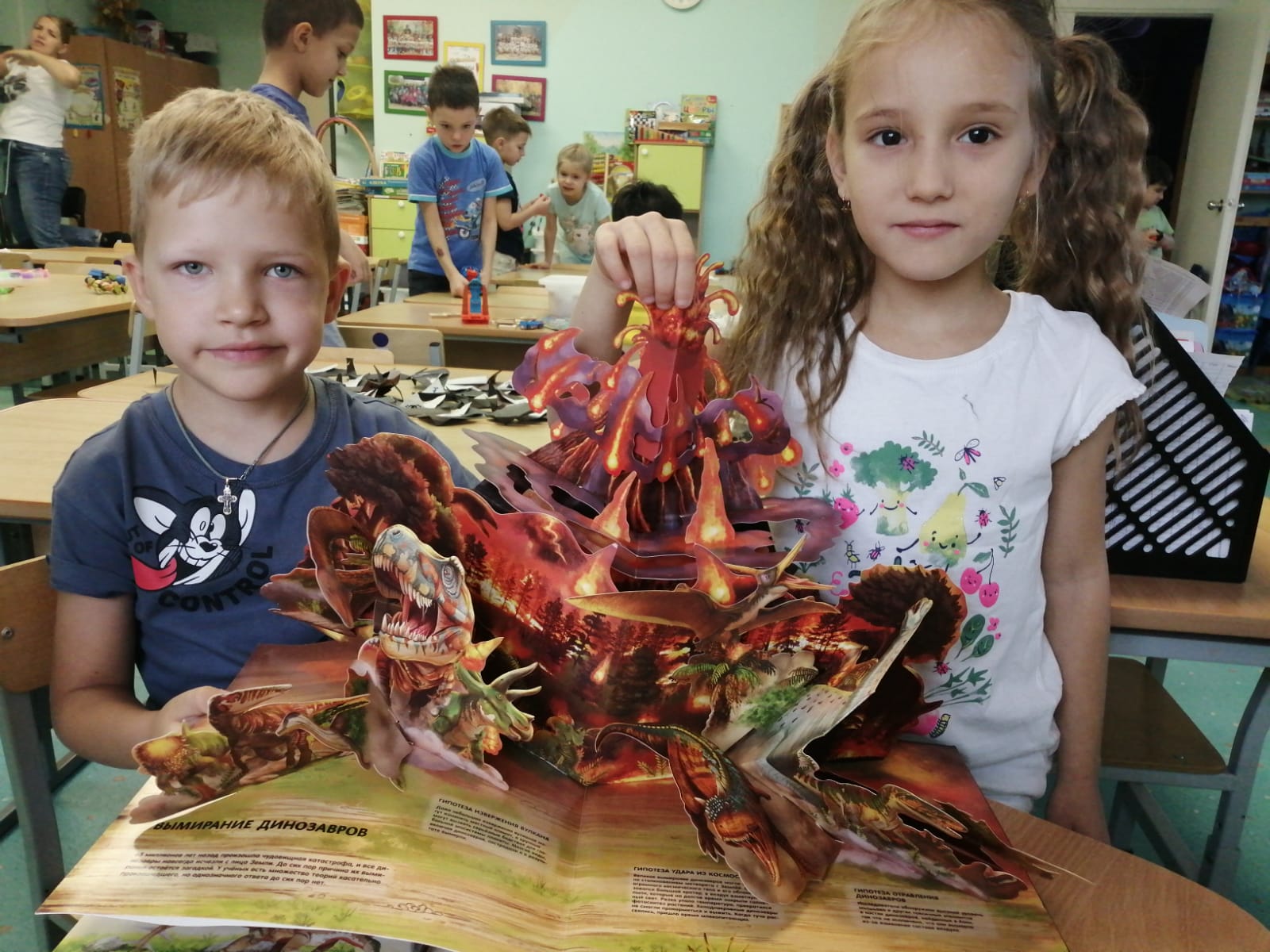 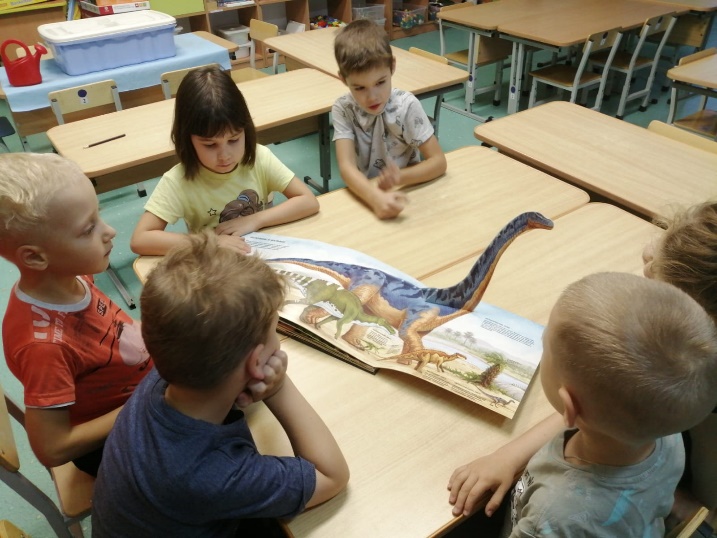 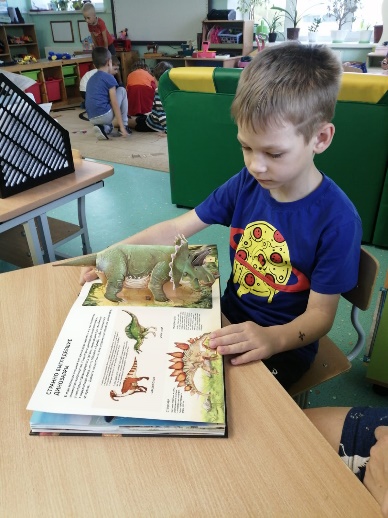 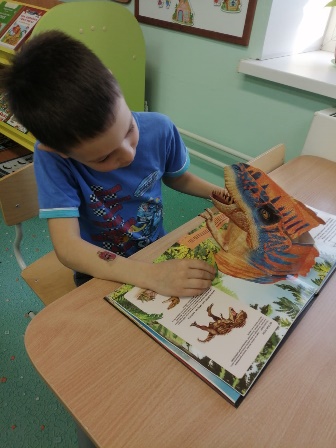 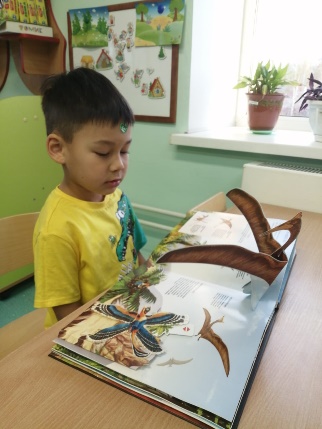 - Создание в группе библиотеки.В библиотеке  появилось много интересных книг и журналов о различных динозаврах.  Много игрушек принесли ребята из дома от самого маленького, до самого большого пресмыкающегося Юрского периода.Дети с удовольствием  готовили дома рассказы по теме и делились информацией.  Саша и Андрей даже одели футболки с динозаврами. Многие играли дома всей семьей. Многие обменивались книгами.
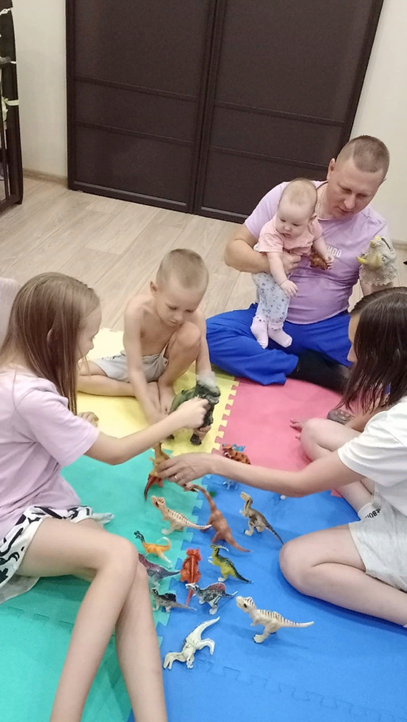 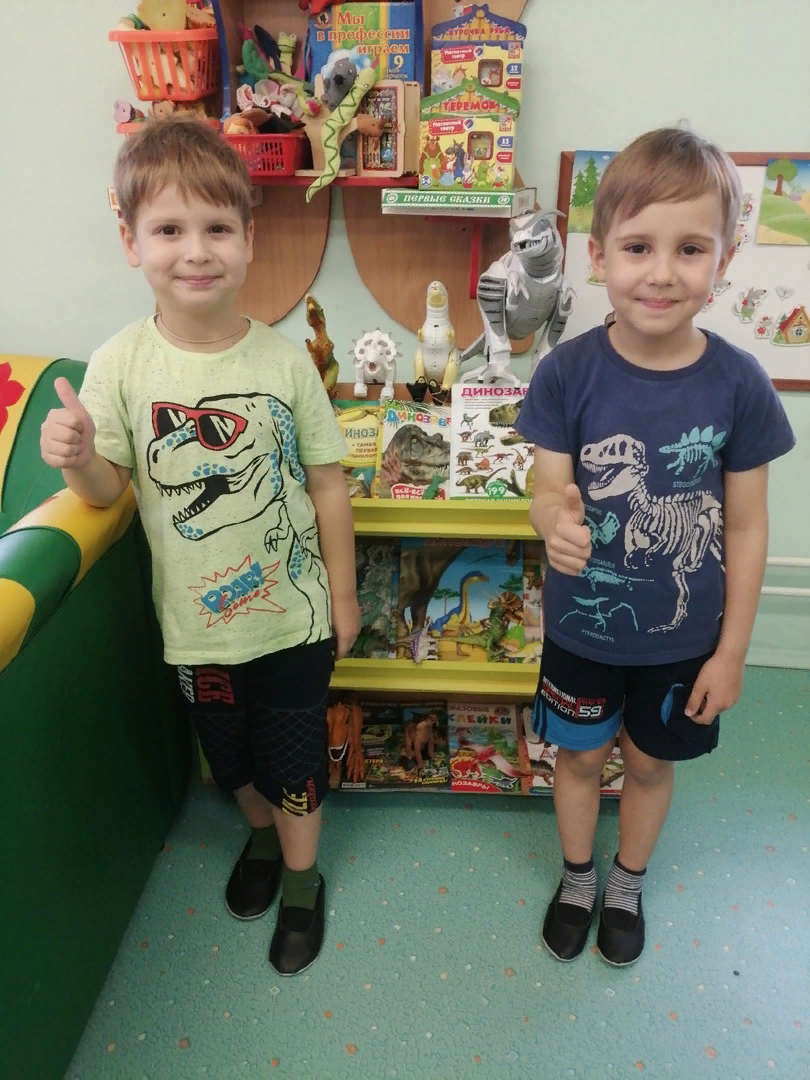 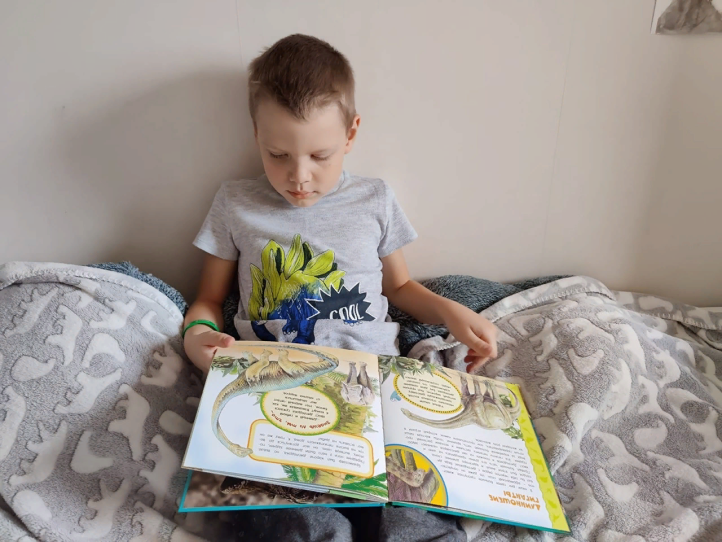 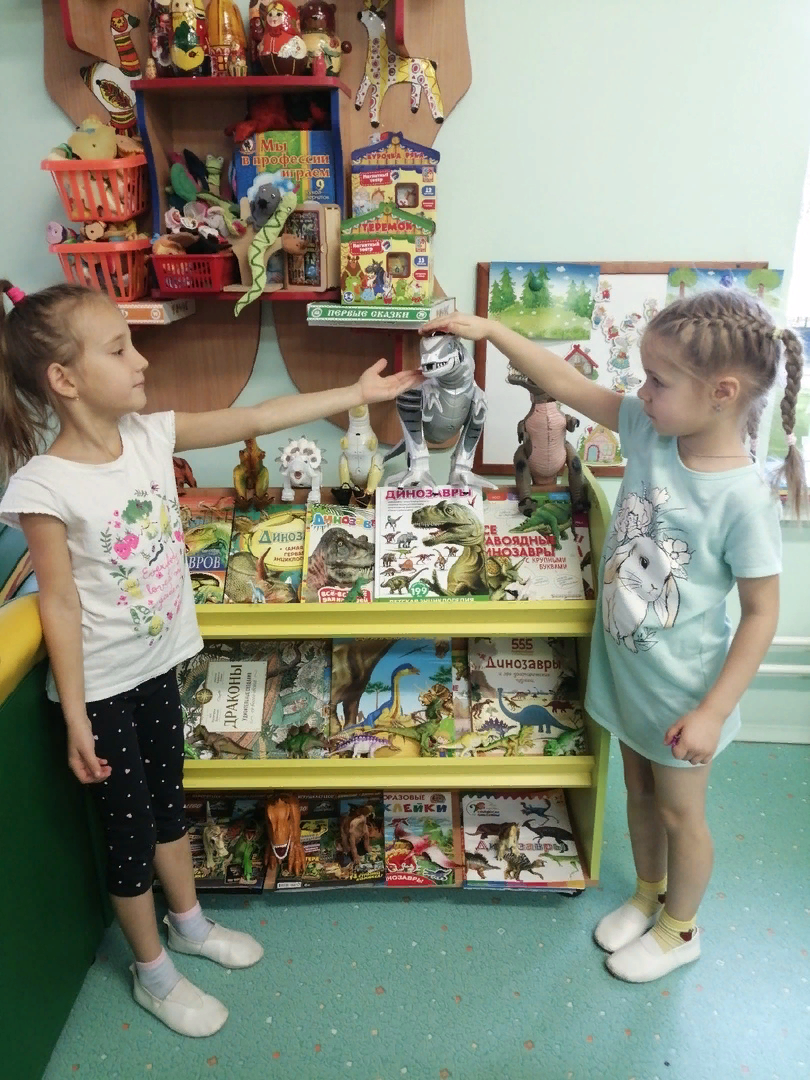 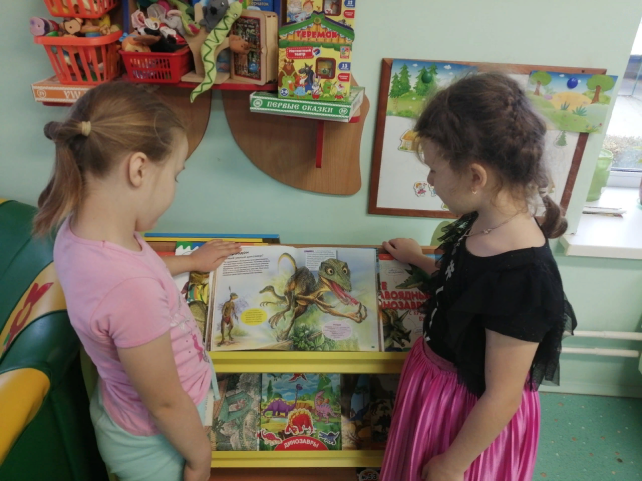 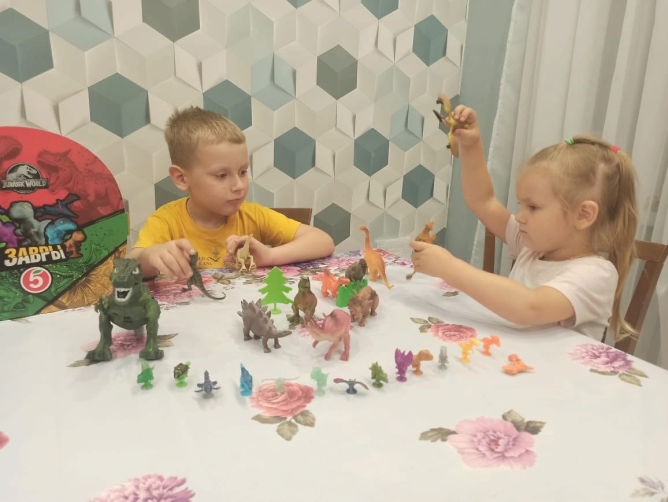 - Экскурсия в парк.Посетив Парк динозавров, в котором установлены большие фигуры самых разных динозавров, мы еще больше убедились в существовании этих удивительных животных. А потом рассказывали  и показывали всем ребятам какие там были разновидности: Аллозавр, Тиранозавр, Платеозавр………
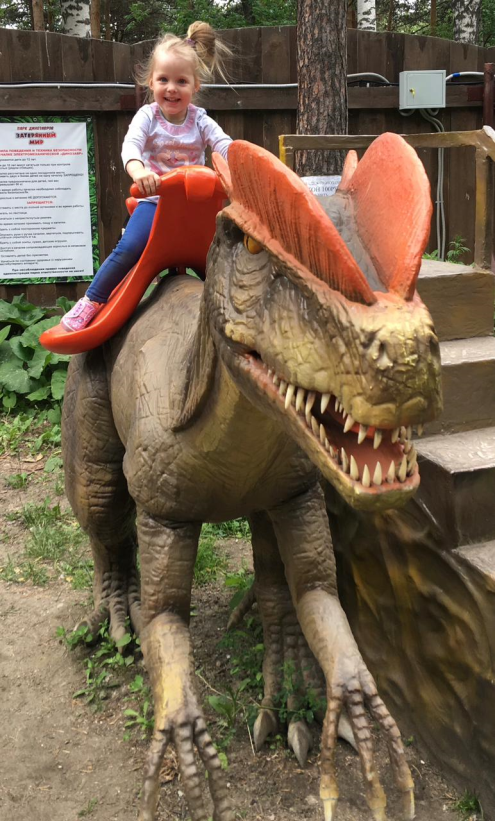 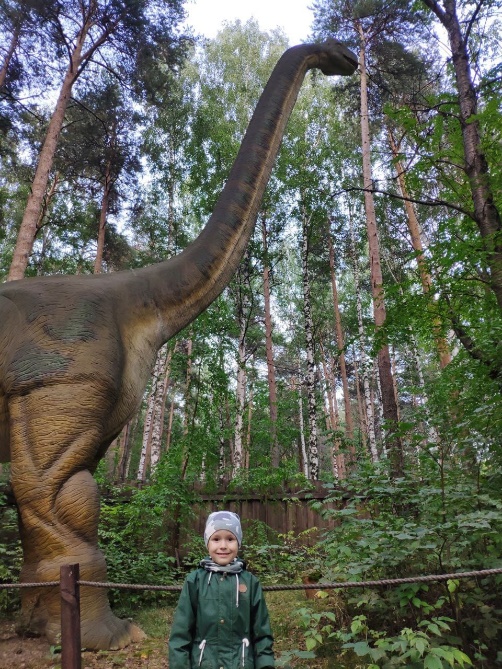 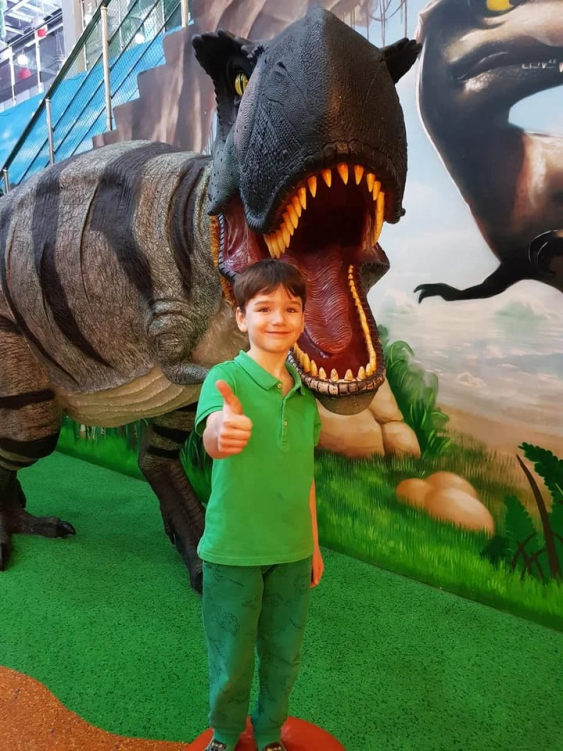 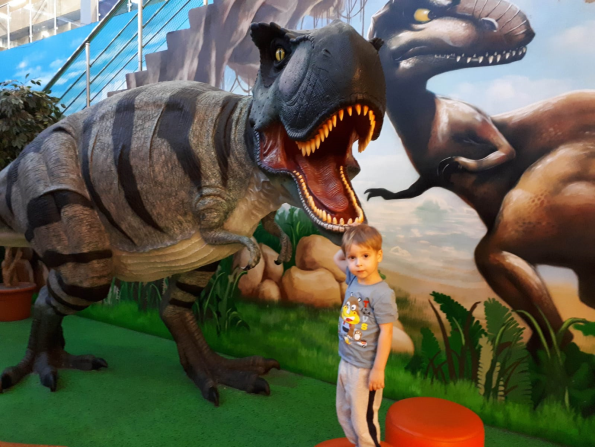 - Дидактические игры.Так же мы собрали из деталей конструктора самого свирепого Тираннозавра.Ученые не раз задумывались о том, что, если бы динозавры спаслись и остались жить среди нас как бы выглядел наш мир? Смогли ли мы выжить среди динозавров? И на все эти вопросы мы пытались ответить.
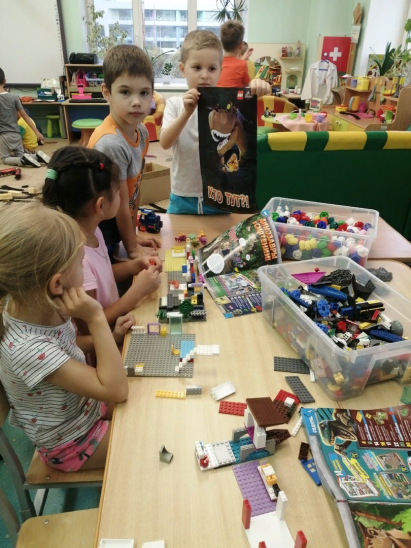 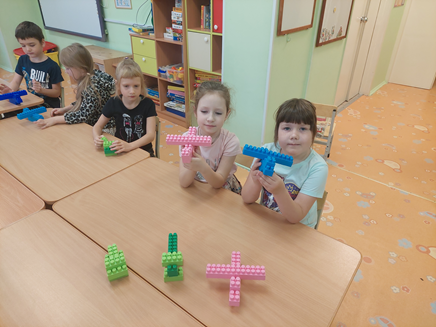 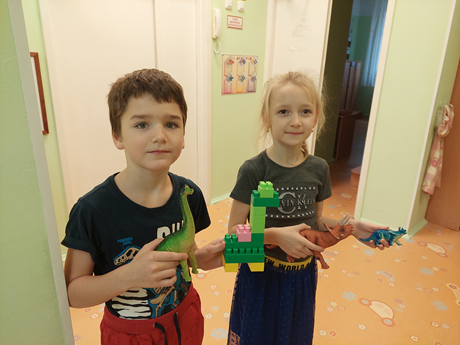 - Совместная работа с родителями.Яйца динозавров были разной формы – круглые, вытянутые или овальные - и разной величины - одни были крохотными, размером с теннисный мяч, другие крупными, размером с футбольный мяч. Скорлупа яиц была известковая, в десятки толще, чем у курицы. Она была кожистая и гибкая, а не твёрдая и хрупкая, как у птиц. Яйцо динозавра имело такое же внутреннее строение, как и яйцо курицы. Для того, чтобы наглядно показать ребятам, как динозавры появлялись на свет, дети  с родителями  смастерили яйцо, из которого появляется динозаврик.
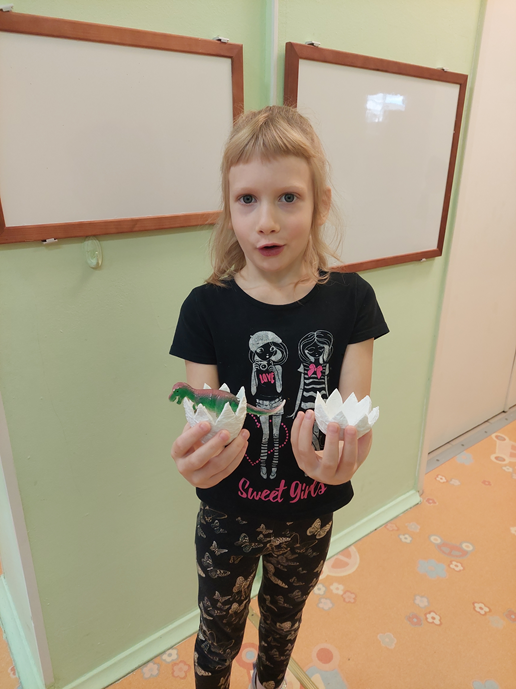 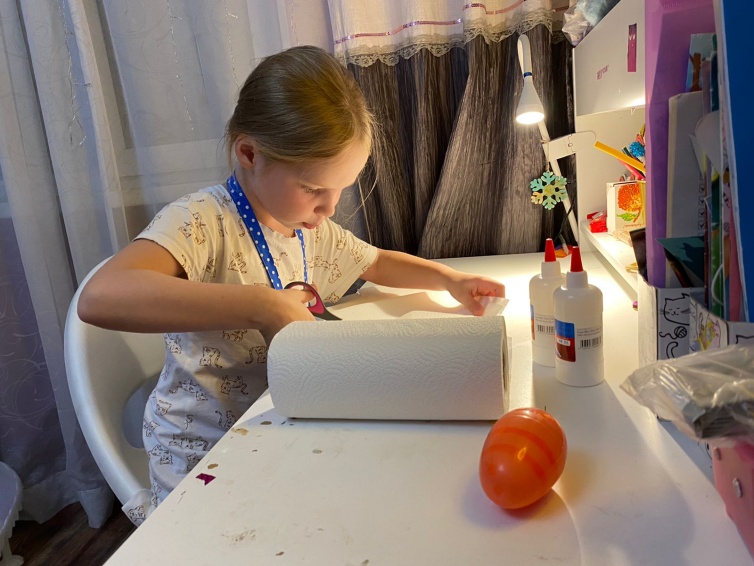 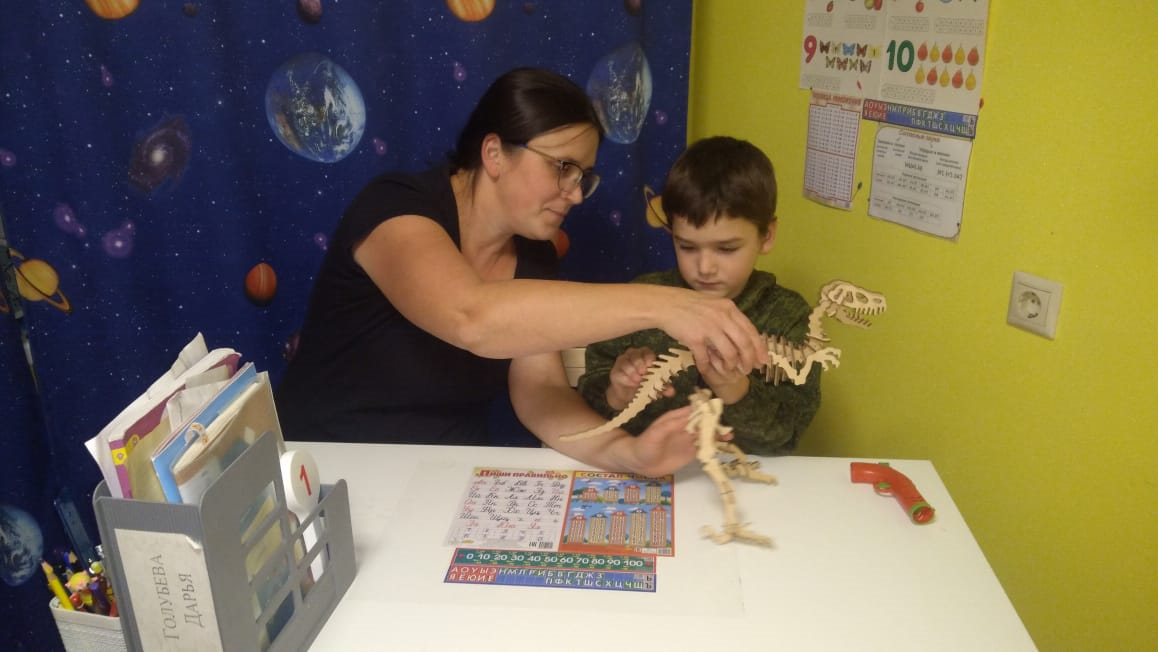 3 ЭТАП: заключительный.Подводя итог нашего проекта, мы с ребятами решили создать альбом : « Загадочный мир динозавров» для того, чтобы полученные знания закрепились на долго, а также  придумывали разные истории о этих удивительных животных.
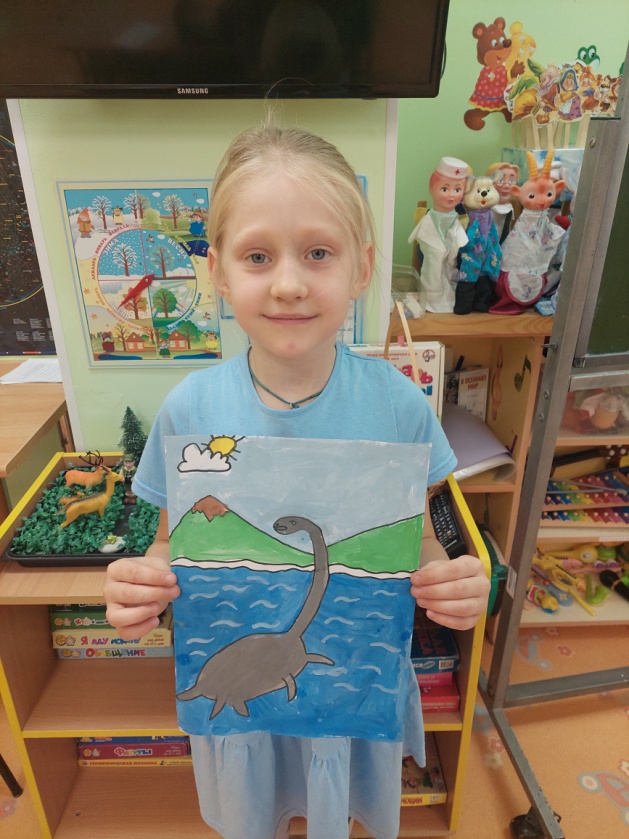 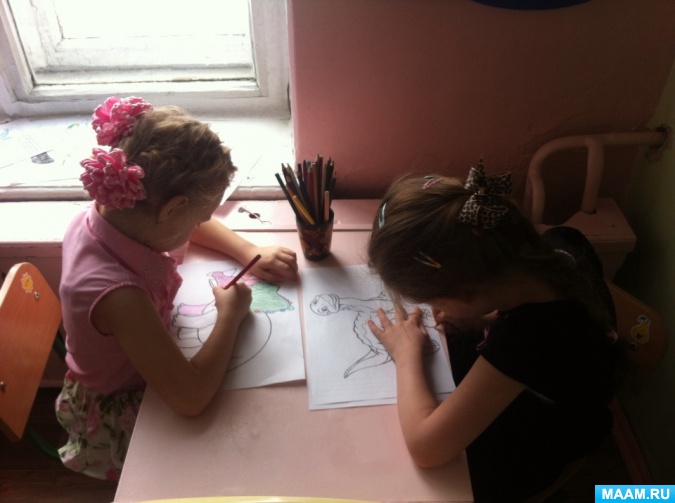 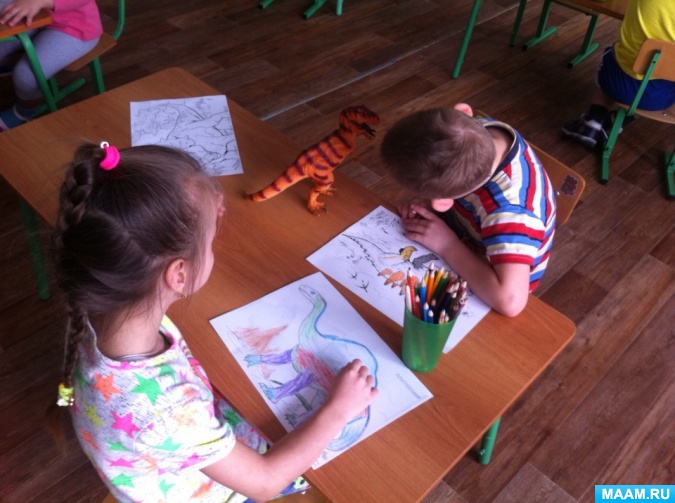 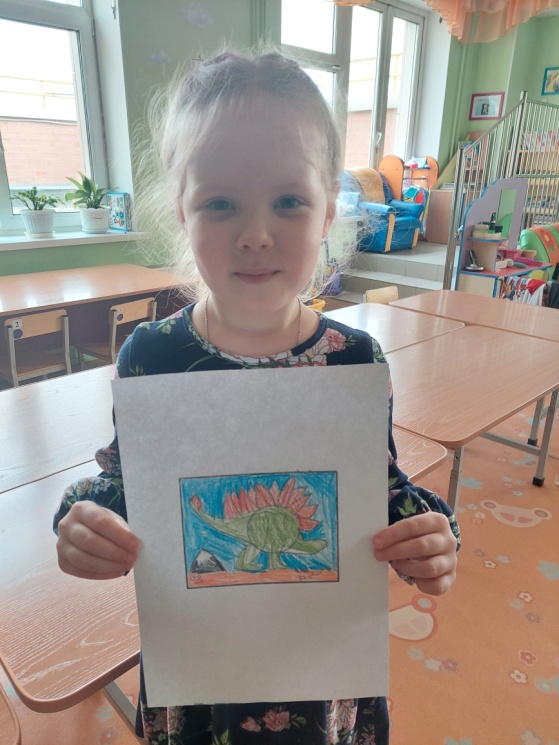 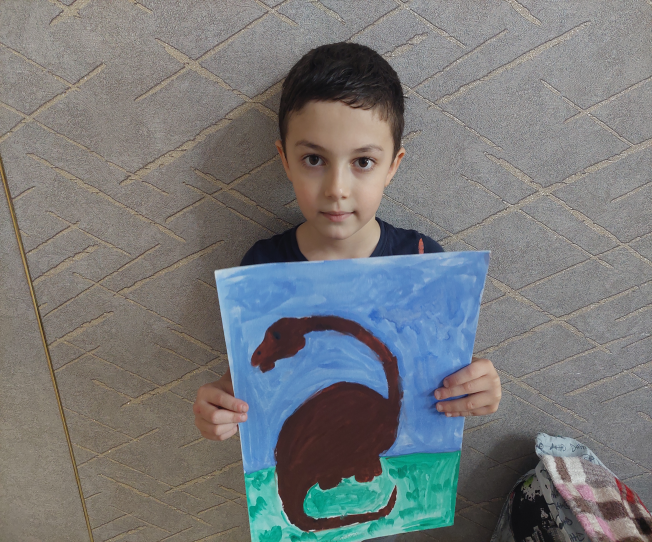 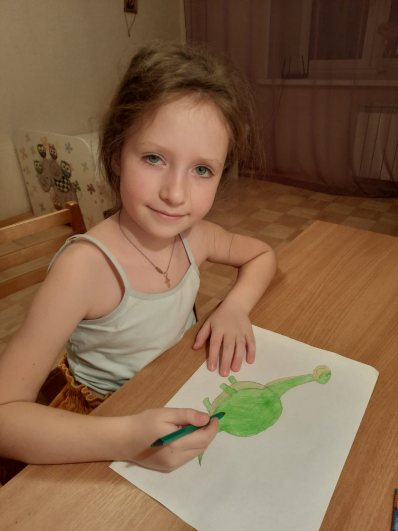 - Эксперимент «Извержение вулкана» Если Посмотреть на вулкан со стоны , то он похож на гору. Эта гора называется вулканическим конусом.Для того, что бы узнать как сделать извергающийся вулкан из подручных средств, мы провели с детьми опыт  и выяснили , что происходит при смешивании пищевой соды и уксуса. Все были в восторге от этого зрелища и дома не раз извергали магму из своих вулканов.
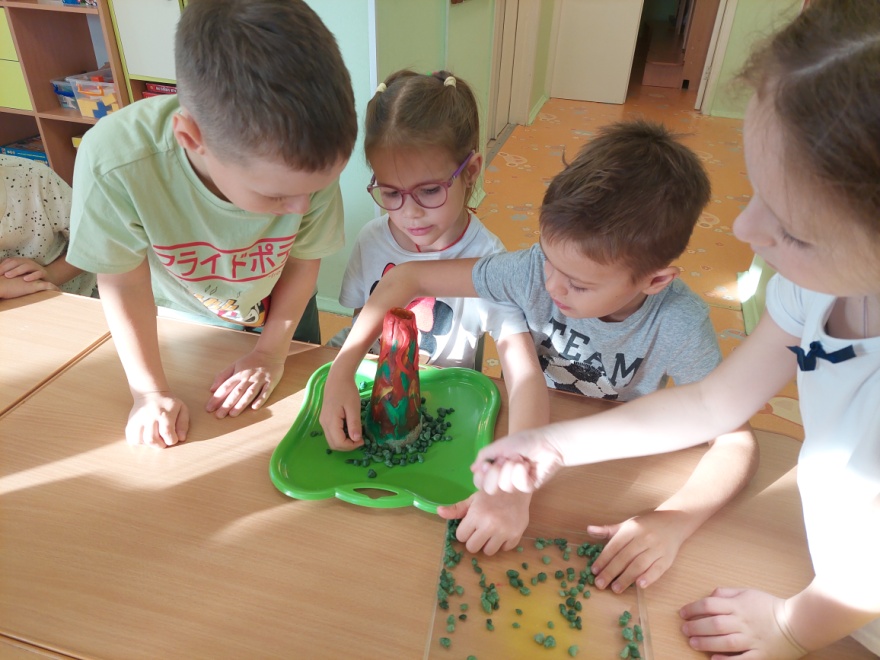 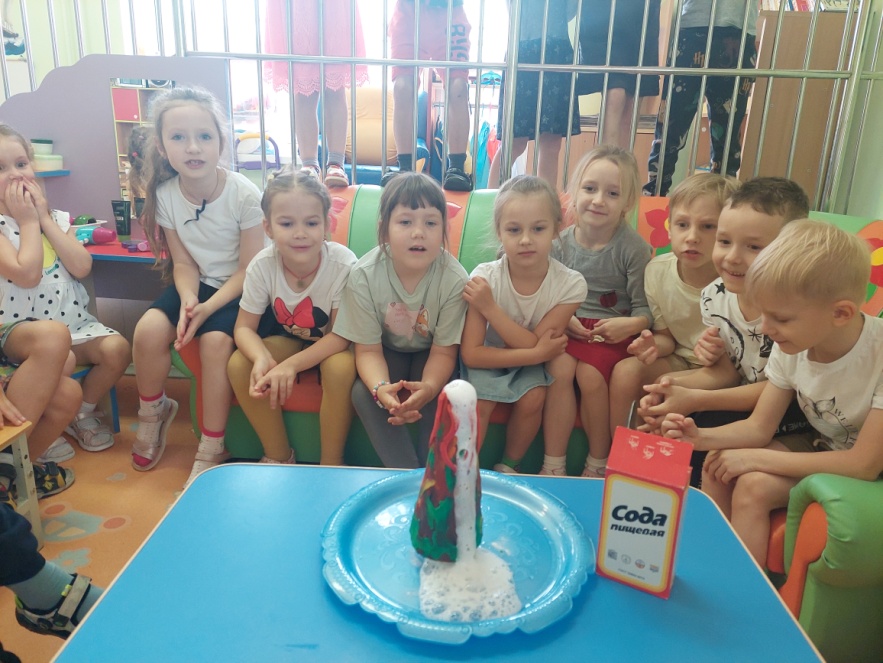 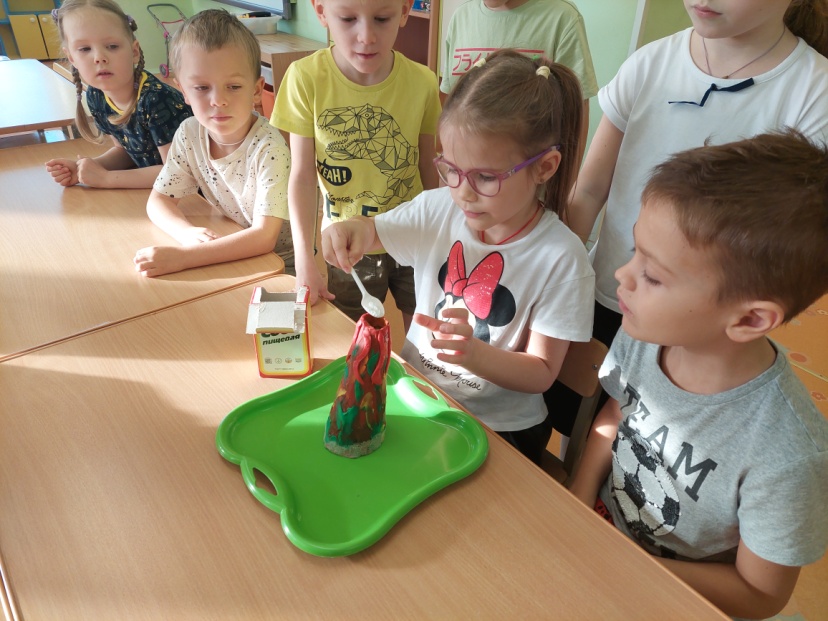 - Сюжетно- ролевая игра: «Археологические раскопки»Мы с ребятами отправились в археологическую экспедицию , где провели поиски останков динозавров, с целью развития познавательной активности через исследовательскую деятельность.
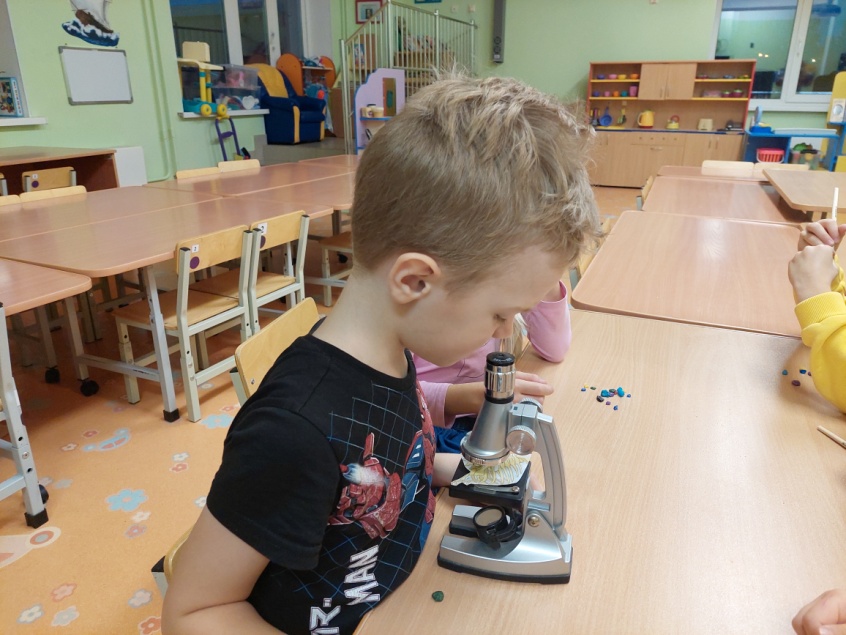 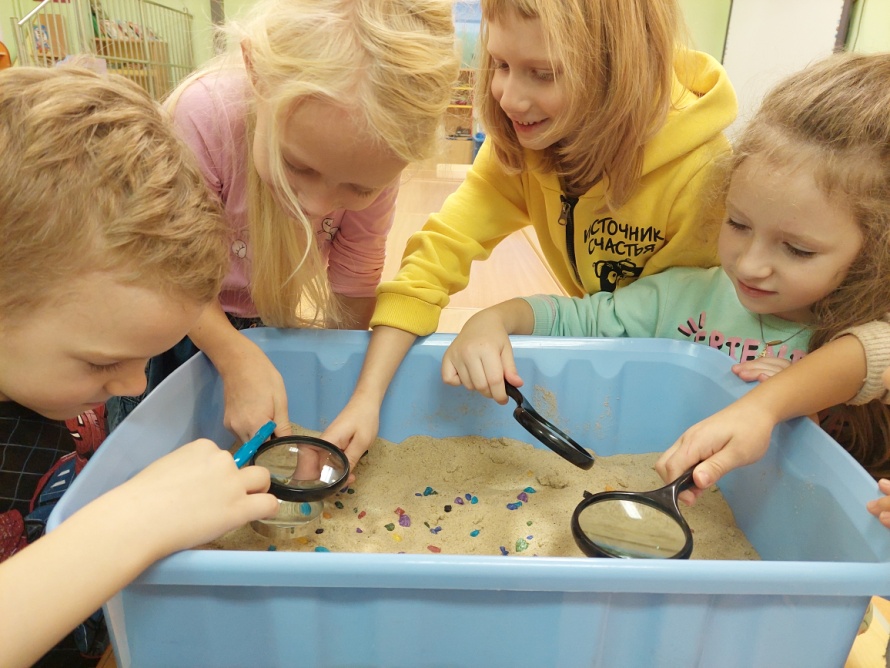 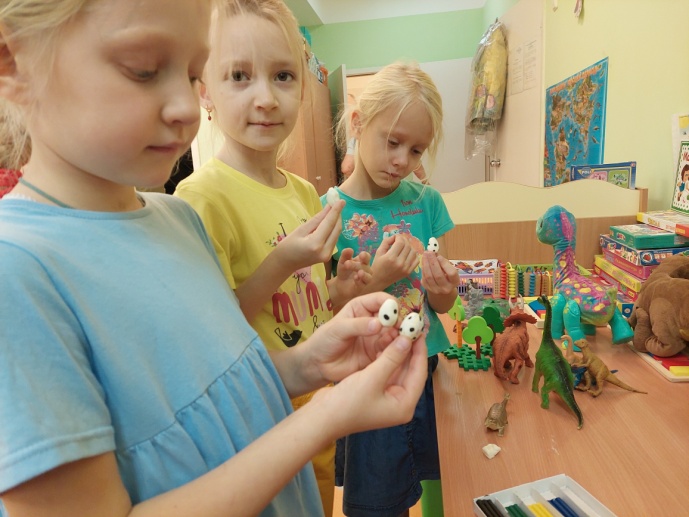 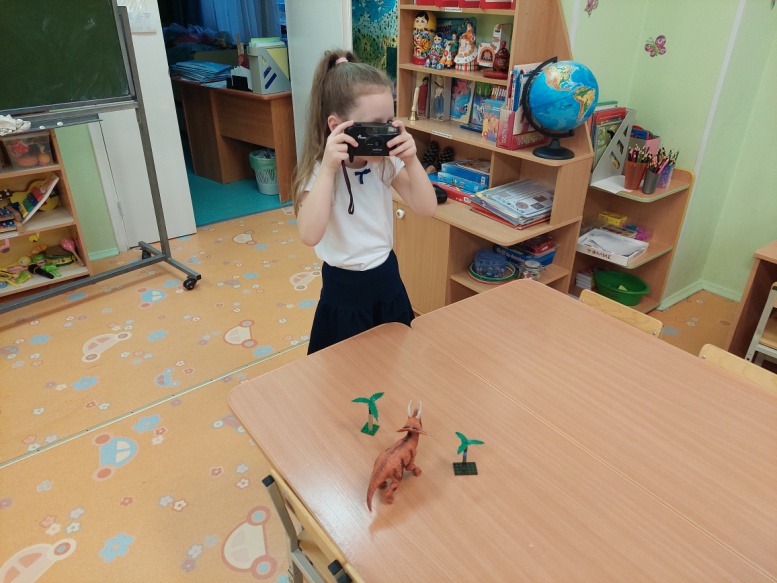 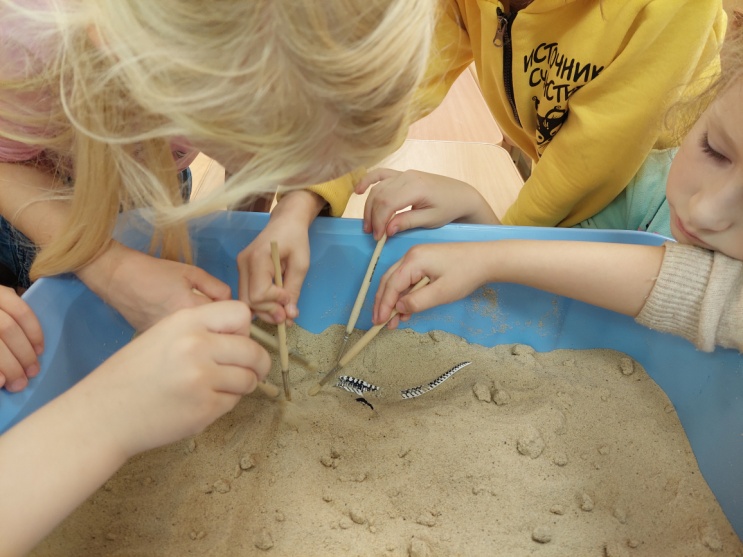 Создание в группе макет «Затерянный мир» Для демонстрации среды обитания, внешнего вида ящеров, их поведения мы создал макет «Жизнь динозавров». Ребята с удовольствием его рассматривали , играли, слушали  рассказы , придумывали сами и приглашали ребят из другой группы к себе на экскурсию.
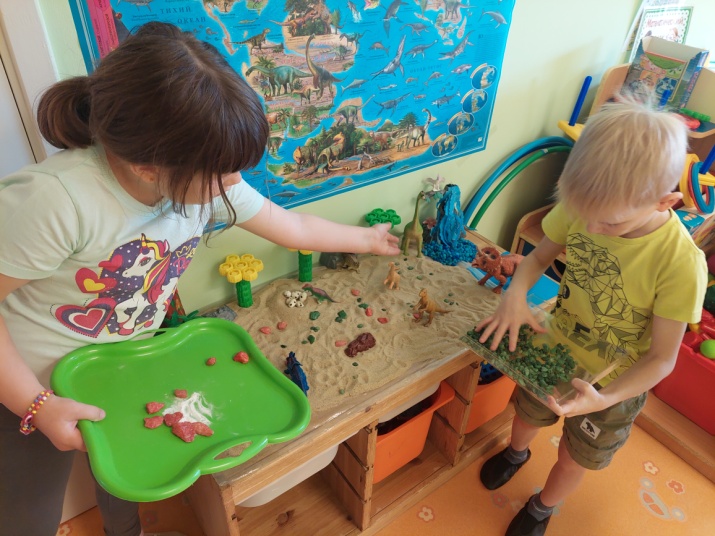 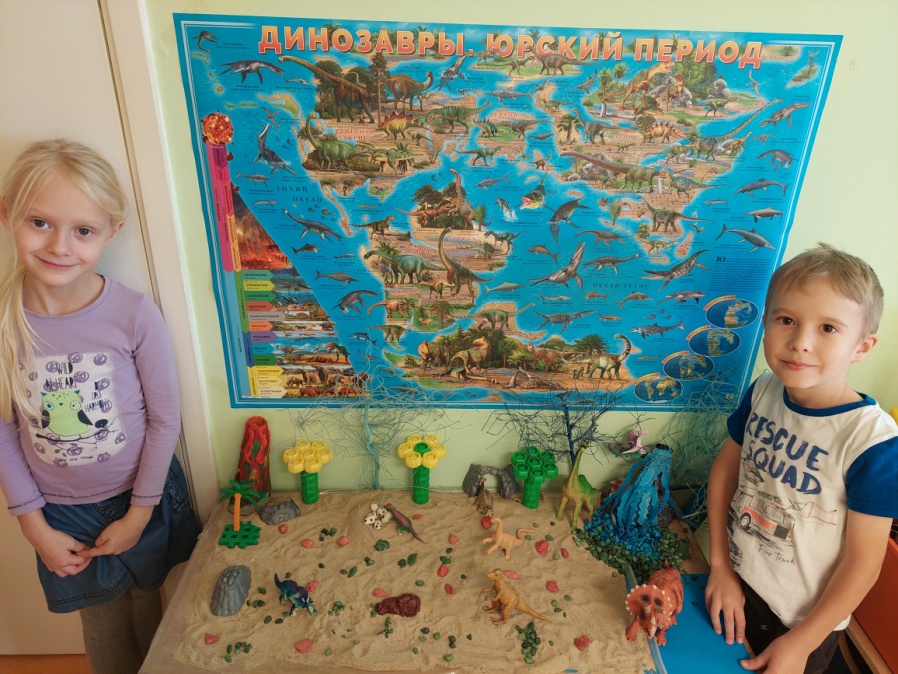 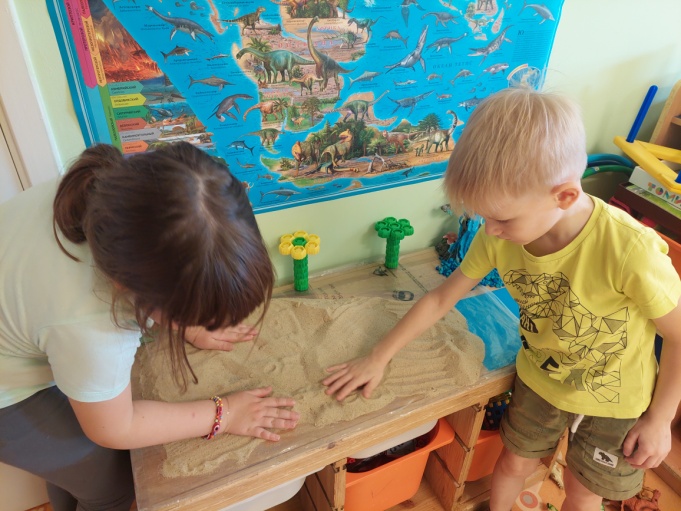 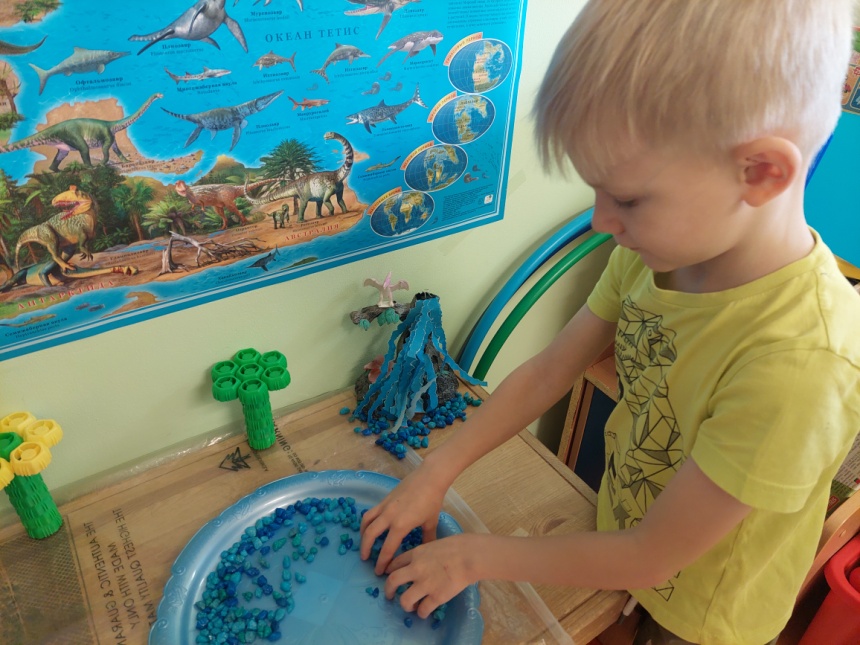 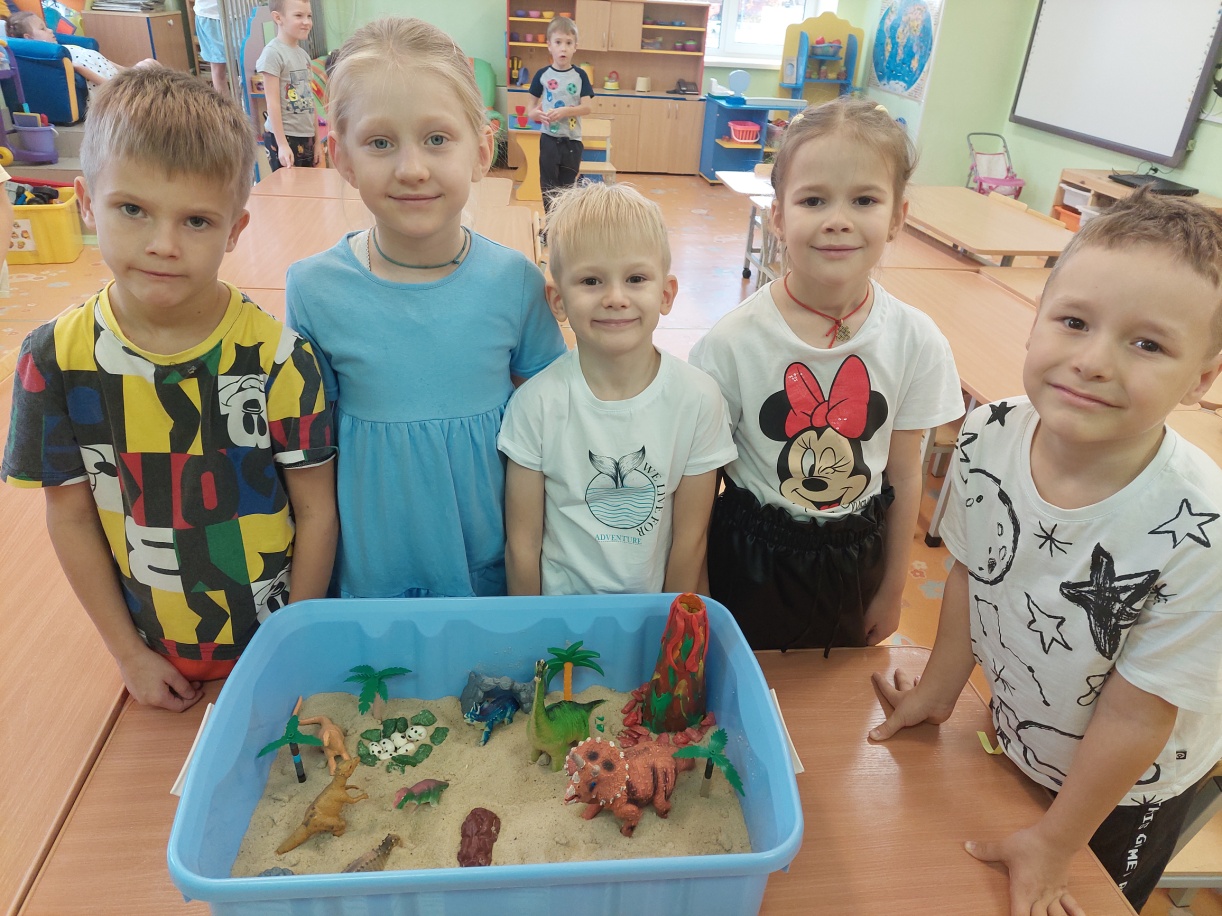 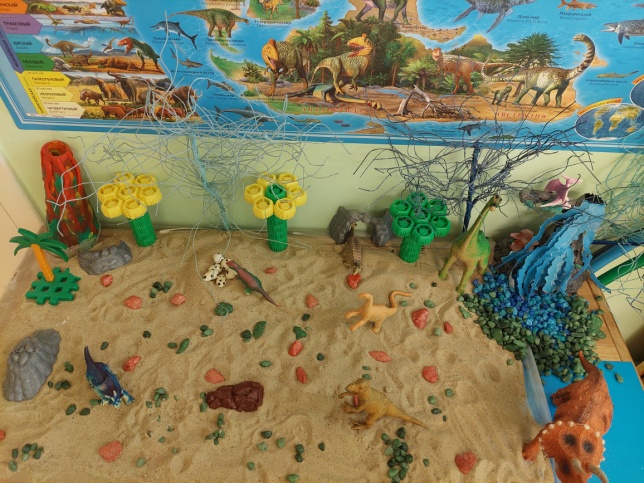 Заключение
Для того, чтобы предоставить  интересный материал по теме, нам пришлось углубить свои знания и более подробно изучить материал о жизни и гибели динозавров. В настоящее время динозавры не живут, поэтому нужную информацию мы находили в книгах и энциклопедиях, а так же в интернет-ресурсах.
Дети узнали о динозаврах много интересных фактов, нашли ответы на основные вопросы: кто такие динозавры, когда, где и сколько они жили, чем питались, какие виды динозавров были и причины их гибели. Познакомились с различными терминами.
Выводы о реализации проекта: в результате работы над проектом дети расширили свои знания о динозаврах. В процессе познавательного развития, дети владеют знаниями об особенностях внешнего строения, жизнедеятельности, питания и видах динозавров. Узнали множество нового об условиях жизни и причинах исчезновения доисторических животных. Тем самым, дети, реализуя данный проект  сформировали познавательные умения: сравнивать, анализировать, делать выводы, наблюдать, отражать картину доисторического мира в творческой деятельности.
В ходе реализации проекта дети приобрели знания об эпохе динозавров.Родители приняли участие в проектной деятельности.Пополнилась предметно- пространственная среда.
Литература и интернет-источники
1. Динозавры. Иллюстрированная энциклопедия: А. Журавлев — Санкт-Петербург, Мир энциклопедий Аванта, 2012 г.
2. Лункенбайн М. Динозавры в вопросах и ответах. (Моя первая энциклопедия). - М. Оникс 1998г.
3. Динозавры-полная энциклопедия, перевод Марины Алдониной,изд-во Эксмо 2007г
4. Динозавры-365 фактов, издательство Симбат, 2019г
5. https://ru.wikipedia.org/wiki/Динозавры


                                   СПАСИБО ЗА ВНИМАНИЕ!